Интерактивные методы при изучении графических дисциплин
Г. А. Дмитренко, Т. Н. Емелина, Т. Д. Куприянов

Сибирский государственный университет науки и технологий имени академика М.Ф. Решетнева
Интерактивный метод («Inter» - это взаимный, «act» - действовать) означает взаимодействовать, находиться в режиме беседы, диалога с кем-либо. Место преподавателя на интерактивных занятиях сводится к направлению деятельности студентов на достижение целей занятия. Основой целью интерактивного обучения является создание таких условий, при которых студент осознает свою успешность, что делает продуктивным сам процесс обучения
Интерактивные методы обучения при изучении графических дисциплин способствуют:
•	повышению интереса обучающихся к начертательной геометрии и инженерной графике; 
•	углубленному изучению изучаемых дисциплин;
•	развитию нестандартного мышления, поскольку студентам необходимо индивидуально искать решения поставленных перед ними графических задач;
•	обучению работе в команде, установлению продуктивного взаимодействия между учащимися; 
•	формированию у студентов навыков самоорганизации,  планирования деятельности, использования собственного потенциала для достижения учебно-профессиональных задач
При изучении темы «Сечение поверхности проецирующей плоскостью» пошаговый показ построения линии пересечения (презентация, выполненная в программе MS Power Point с использованием анимации) позволил значительно сократить аудиторное время, затрачиваемое для изучения данной темы - до 30 %
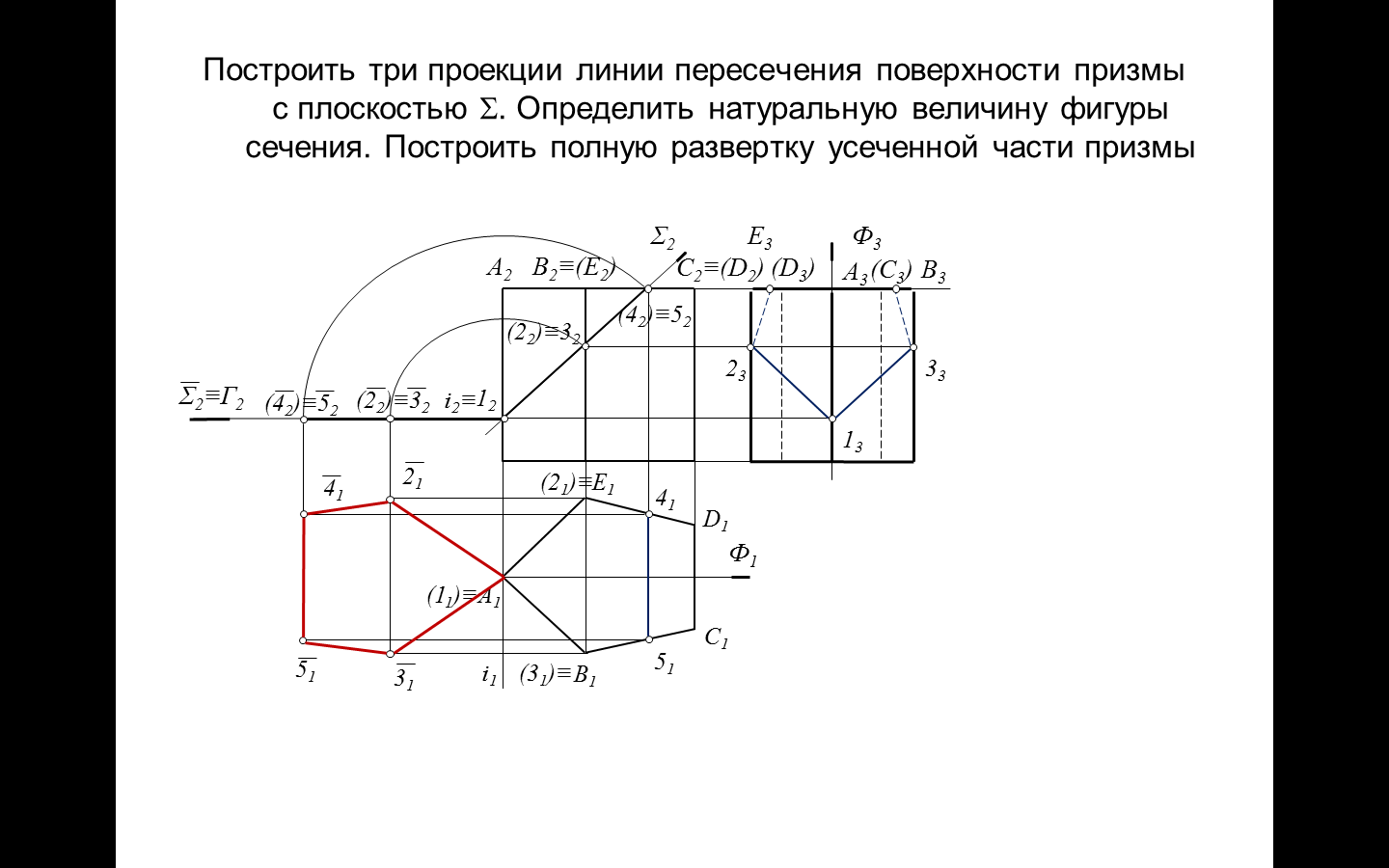 При помощи мультимедийных анимаций можно наглядно продемонстрировать процесс построения линии пересечения поверхности плоскостью.  Все вспомогательные построения, которые характеризуют ход решения задачи можно скрыть, что облегчит чтение чертежа, а также восстановить, чтобы проследить логику и проверить правильность выполненного изображения
Интерактивный лекционный формат с использованием мультимедийных анимаций характеризуется высокой степенью гибкости, которая достигается постоянным отслеживанием реакций студенческой аудитории и переключений с режима пассивной лекции в режим активного участия. При этом мультимедийность облегчает процесс запоминания, позволяет сделать занятия более интересными и динамичными, повысив тем самым уровень мотивации обучения и поддержание высокой степени работоспособности обучаемого